Code Topic 10
HTML5 Tags - Video, Audio, and Canvas
Laura Friedman

cit 261:02 (Online)
HTML5  Elements
There are 4 types of HTML5 Elements:
semantic elements
<header>, <footer>, <article>, and <section>
attributes of form elements
number, date, time, calendar, and range
graphic elements
<svg> and <canvas>
multimedia elements
<audio> and <video>
HTML5  Tags
Supported in all current versions of browsers
<video>
A standard way to embed a video in a web page
3 supported formats: MP4 (video/mp4), WebM (video/webm), and Ogg (video/ogg)
<audio>
A standard way to embed audio in a web page
3 supported formats: MP3 (audio/mpeg), Ogg (audio/ogg), Wav (audio/wav)
<canvas>
A standard way to draw graphics on the fly via JavaScript
The <canvas> element is only a container for graphics.
You must use JavaScript to actually draw the graphics.
Several methods for drawing paths, boxes, circles, text, and adding images.
HTML5  Media Tag - <video>
Example:
<video width="320" height="240" controls autoplay>
<source src="movie.mp4" type="video/mp4">
 <source src="movie.ogg" type="video/ogg">
Your browser does not support the video tag.
</video>
The controls attribute adds video controls, like play, pause, and volume.
If height and width are not set, the page might flicker while the video loads.
The <source> element allows you to specify alternative video files for the browser to choose from. The browser will use the first recognized format.
The text between the <video> and </video> tags will only be displayed in browsers that do not support the <video> element.
The autoplay attribute starts a video automatically.
HTML5  Media Tag - <audio>
Example:
<audio  controls>
<source src=“horse.mp3" type=“audio/mpeg">
 <source src=“horse.ogg" type=“audio/ogg">
Your browser does not support the audio element.
</audio>

The controls attribute adds audio controls, like play, pause, and volume.
The <source> element allows you to specify alternative audio files for the browser to choose from. The browser will use the first recognized format.
The text between the <audio> and </audio> tags will only be displayed in browsers that do not support the <audio> element.
HTML5  Graphics Tag - <canvas>
Example:
<canvas id=“myCanvas"  width=“200" height=“100" style =“border:1px solid #000000;" >
</canvas>
The id attribute is referenced by JavaScript to  manipulate the graphics.
The style attribute allows you to add CSS elements to the canvas.
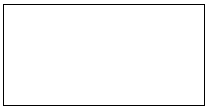 HTML5  Graphics Tag - <canvas>
Example JavaScript to Draw a Line:
var c = document.getElementById("myCanvas");var ctx = c.getContext("2d");ctx.moveTo(0,0);ctx.lineTo(200,100);ctx.stroke();

Example JavaScript to Draw a Line:
var c = document.getElementById("myCanvas");var ctx = c.getContext("2d");ctx.beginPath();ctx.arc(95,50,40,0,2*Math.PI);ctx.stroke();
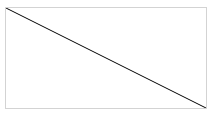 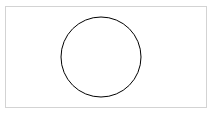 Resource for HTML5 Tags

https://www.w3schools.com/html/html5_video.asp
https://www.w3schools.com/html/html5_audio.asp
https://www.w3schools.com/html/html5_canvas.asp
Resource for Canvas Examples

http://corehtml5canvas.com/code-live/
Demos